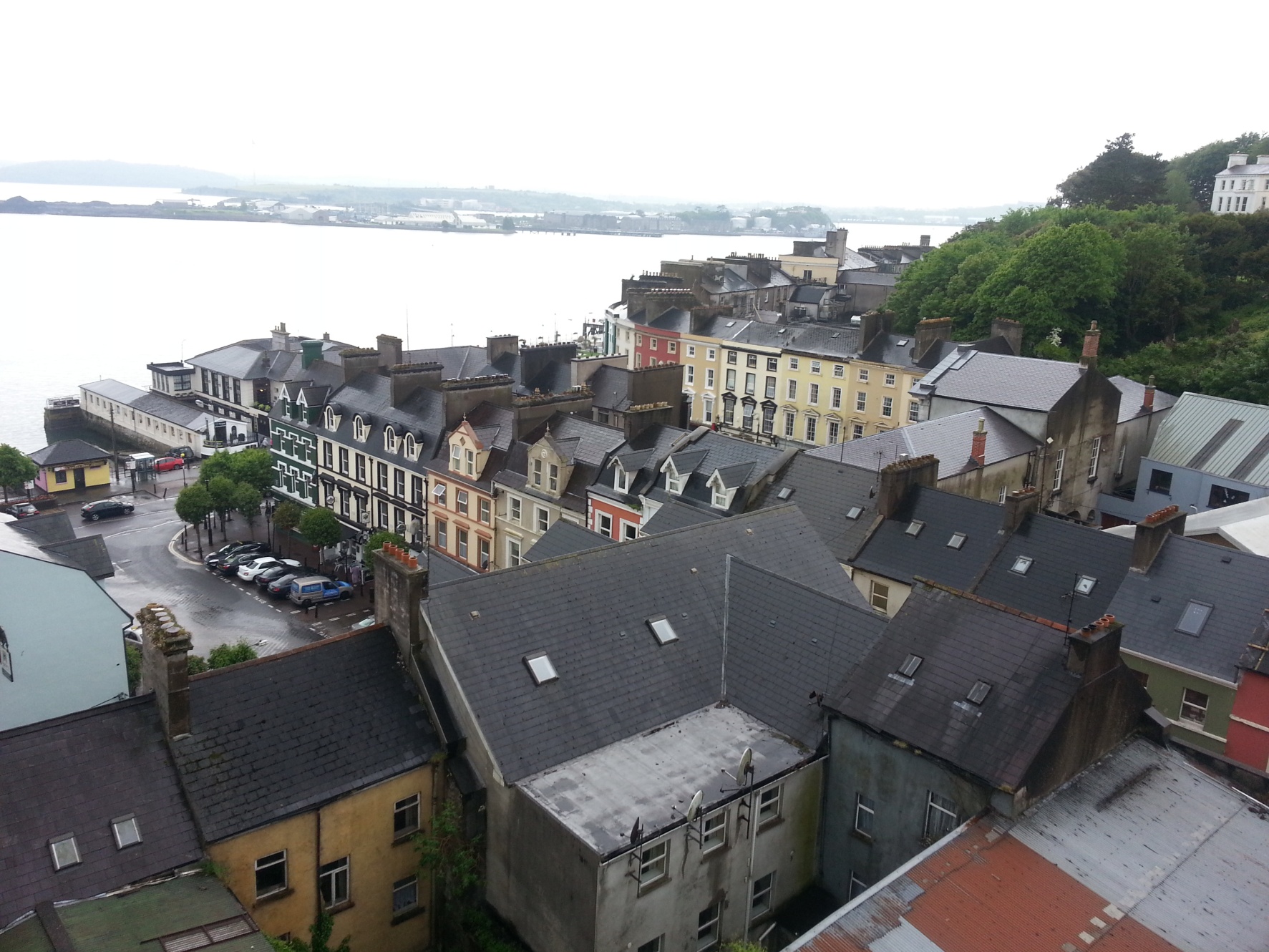 Stage d’entreprise en Irlande avec le projet ERASMUS
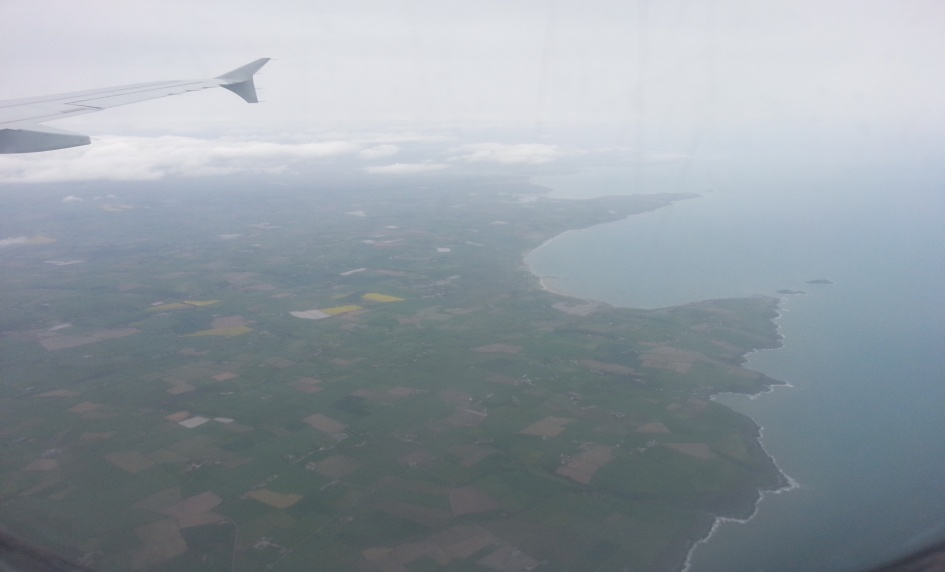 Destination aéroport de Cork
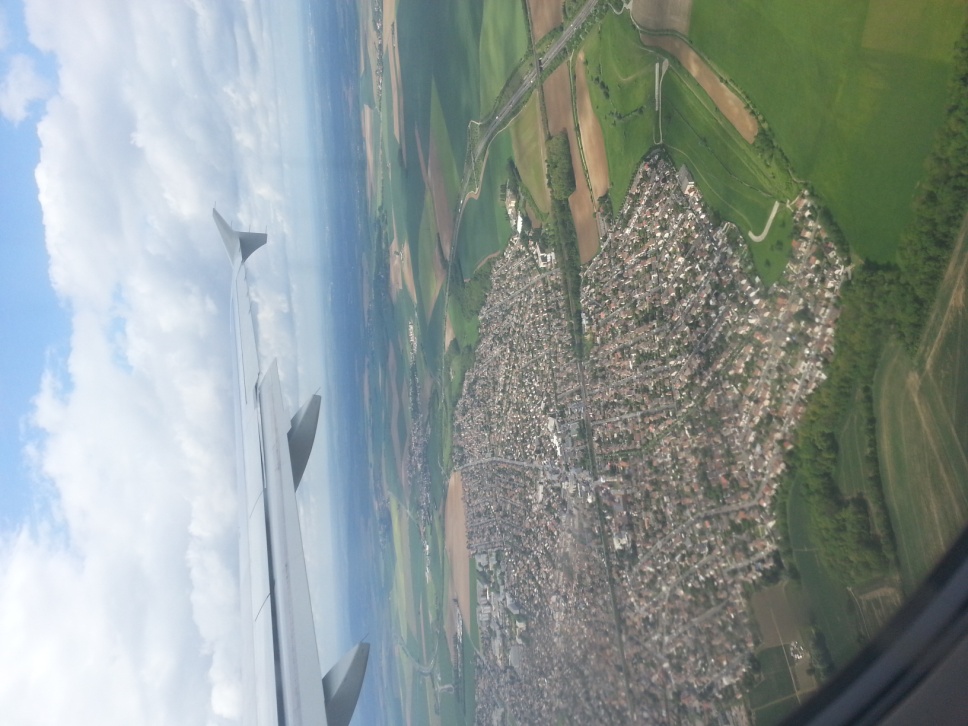 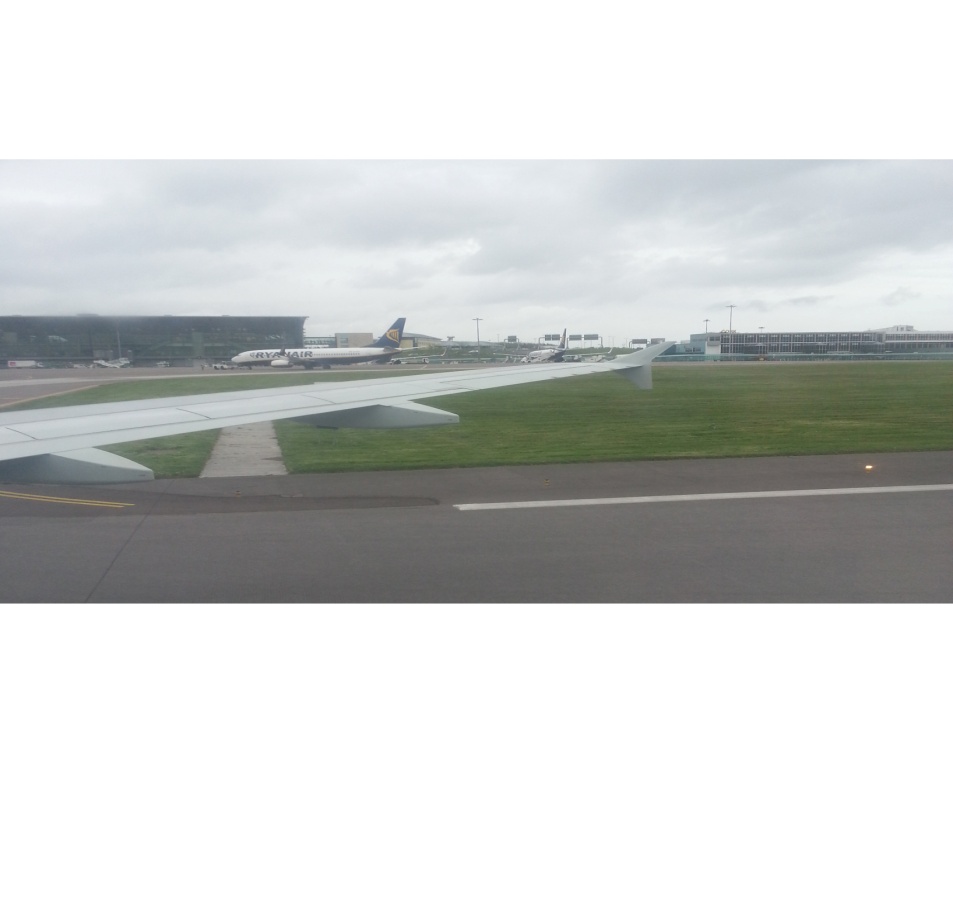 Paris 17h30
Irlande 18h15
Découverte des régions Irlandaise
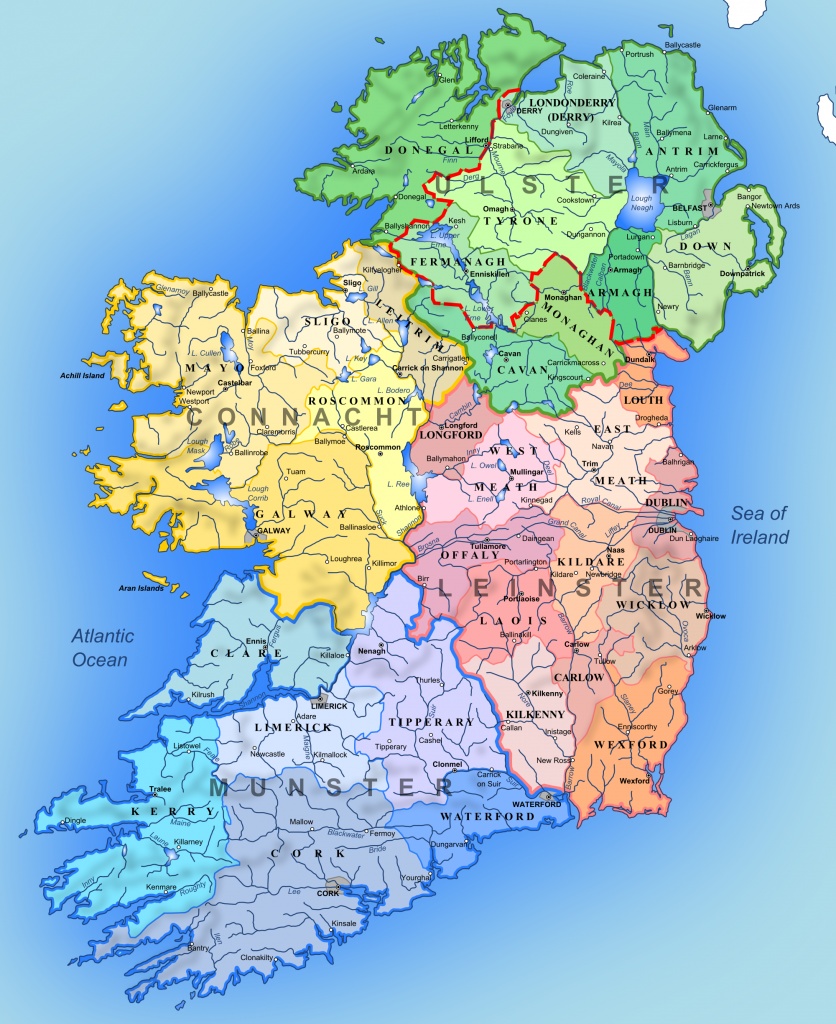 St Patrick Street
(Cork)
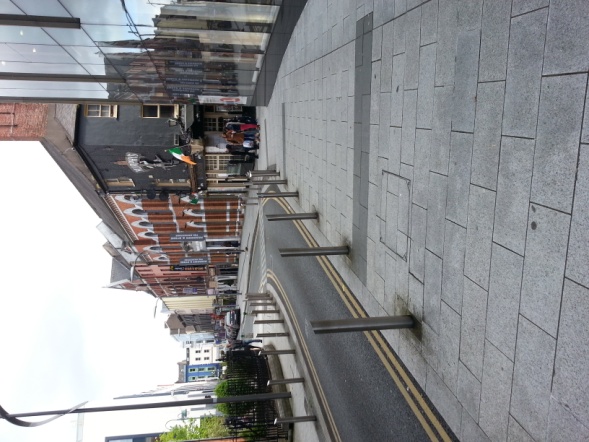 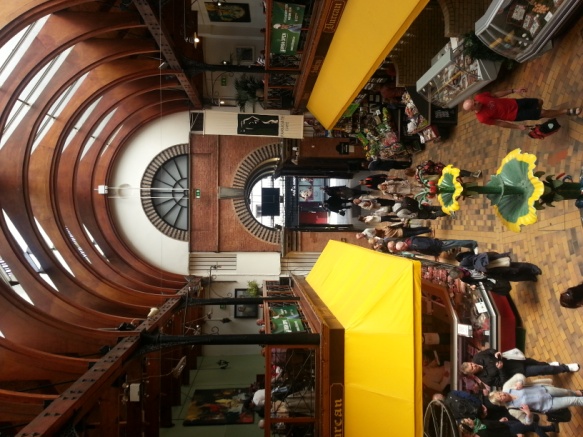 English market
(Marché de Cork)
:Ville découverte
Région de Kerry
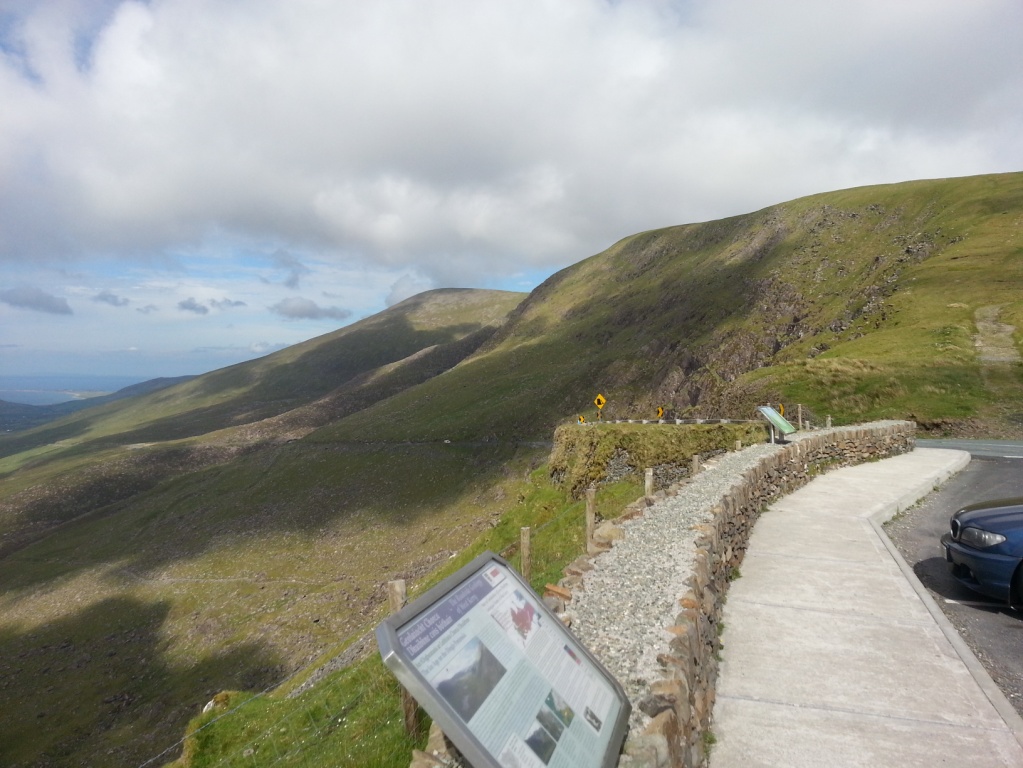 Mont of Peninsula
Plage De Tralee
Classe Universel & Sortie Pédagogique
Classe Universel de ECA: English Cork Académie
En Cour
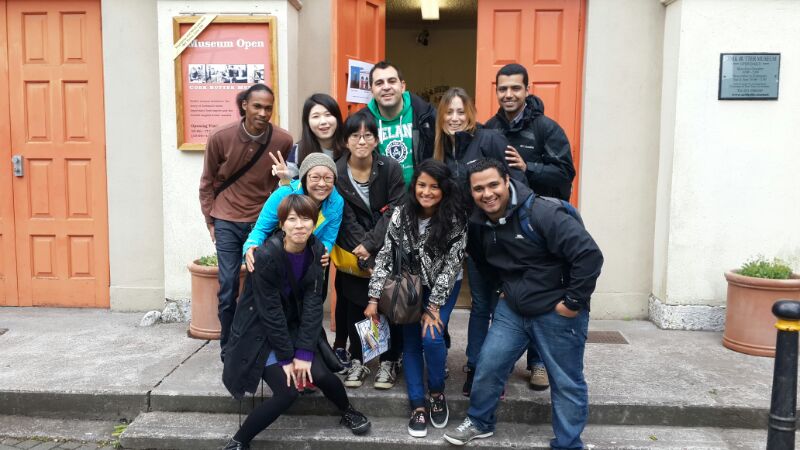 En Sortie Organisé
Sortie Pédagogique: English Cork Académie
Cork Butter Museum
Musé du Titanic
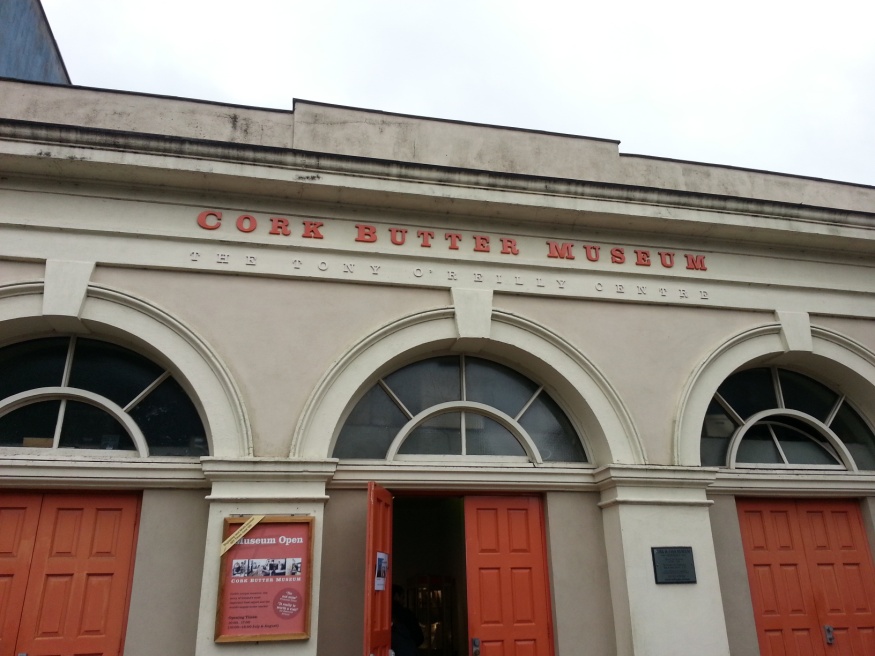 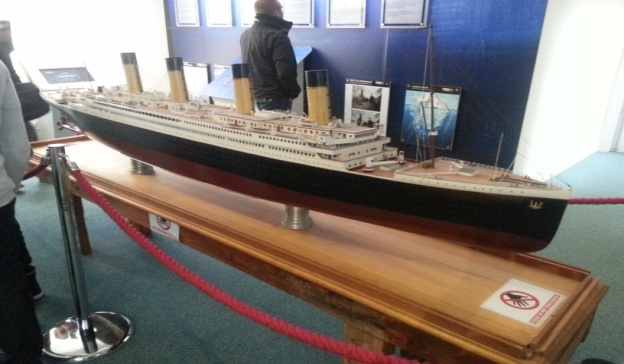 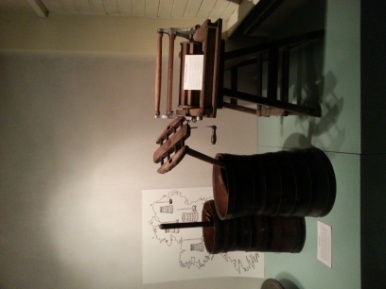 Maison d’accueil à Tralee
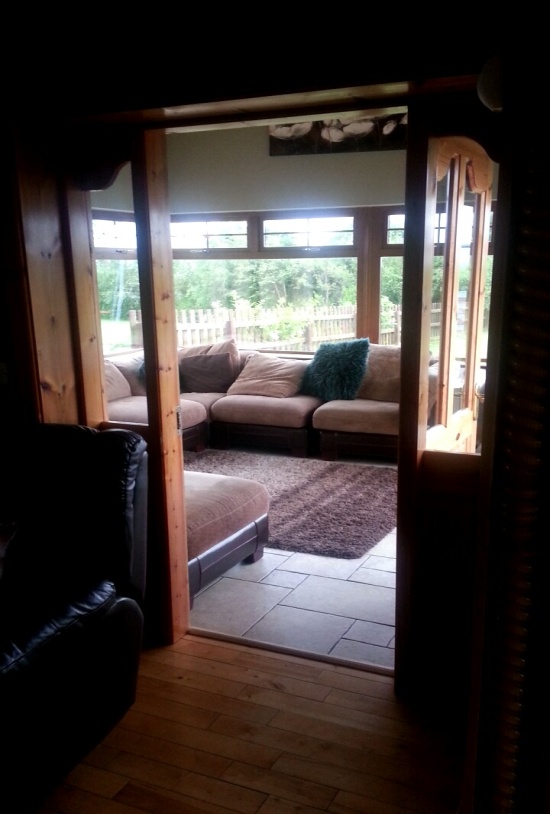 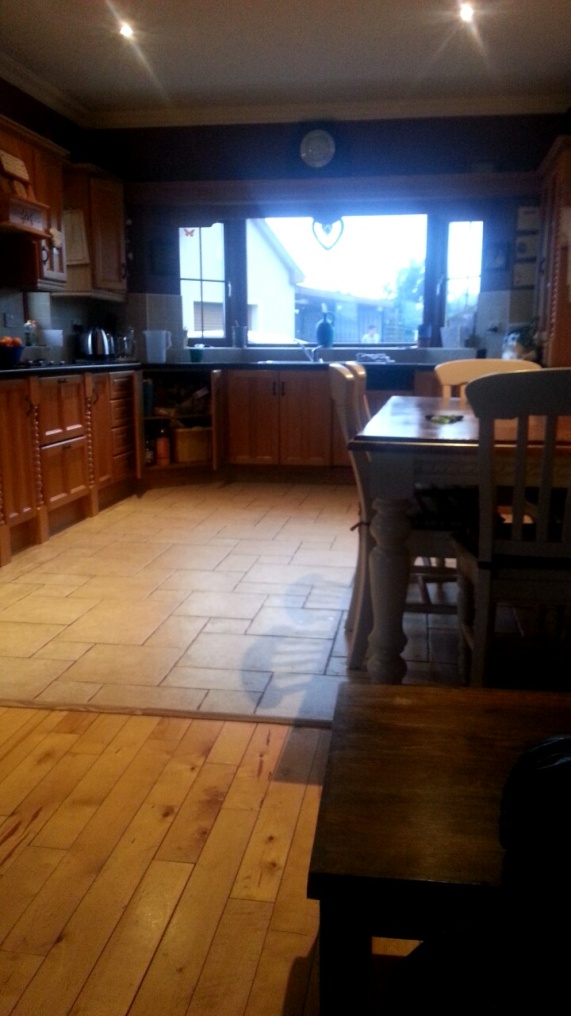 Famille d’accueil
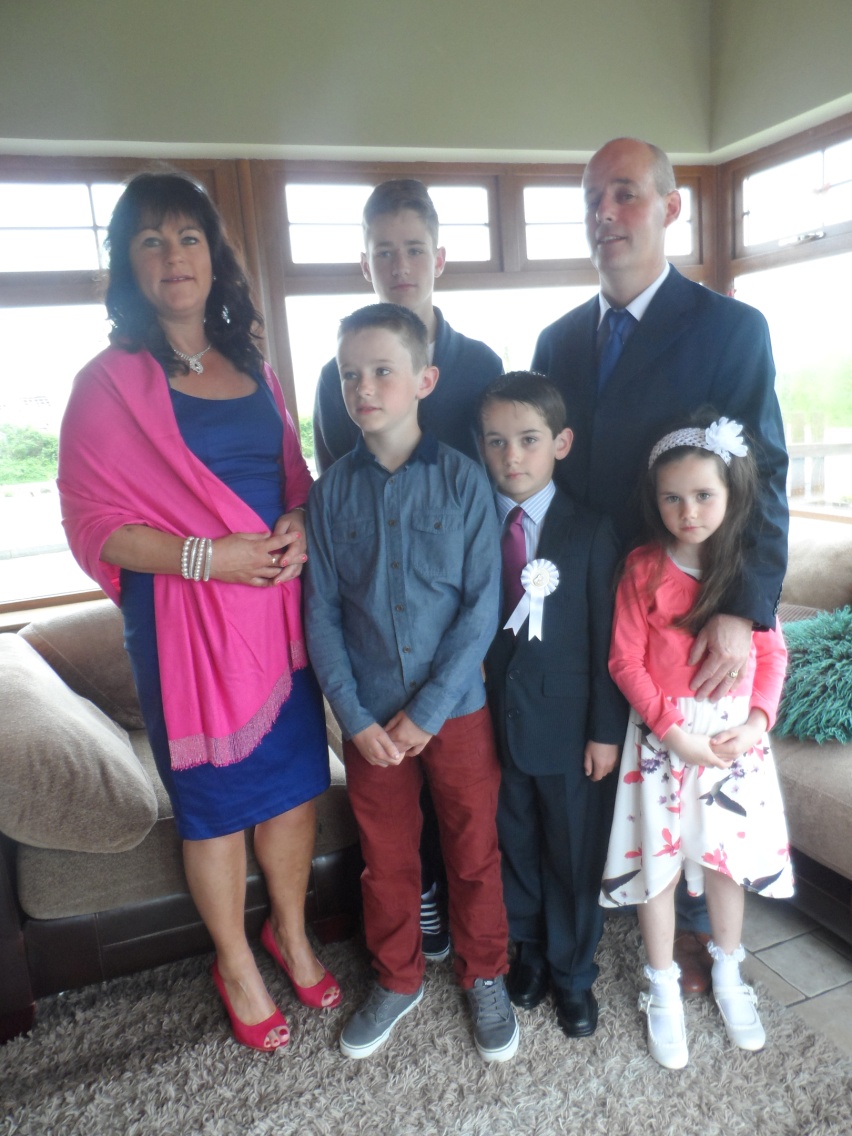 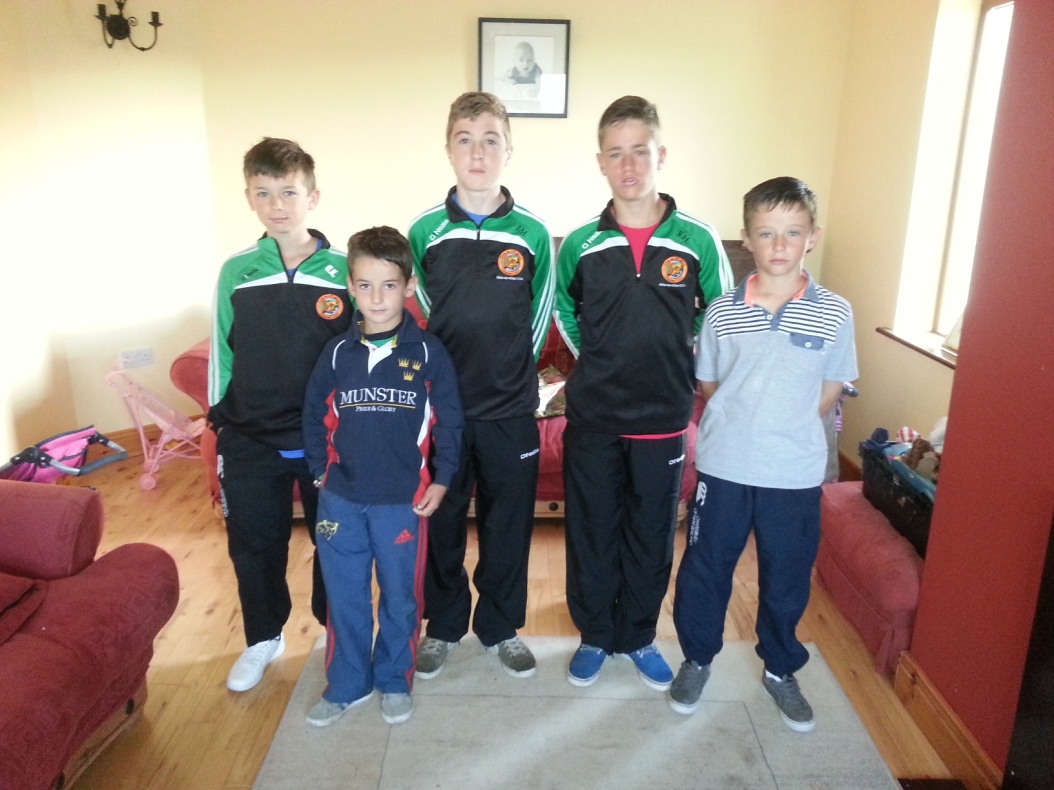 Siège de l’entreprise(Furlong Refrigeration)
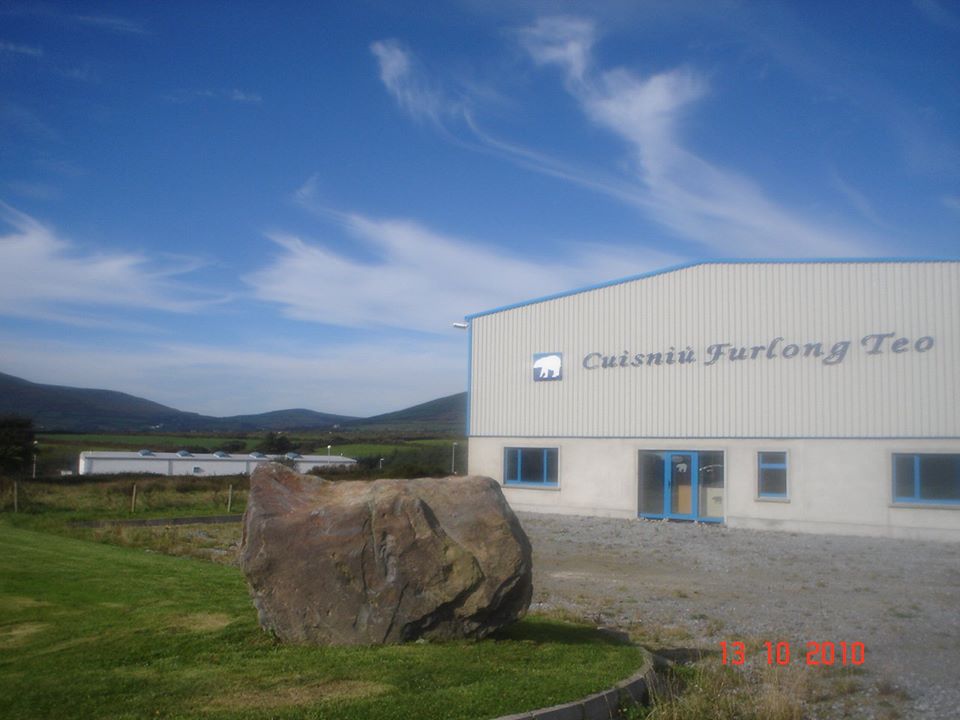 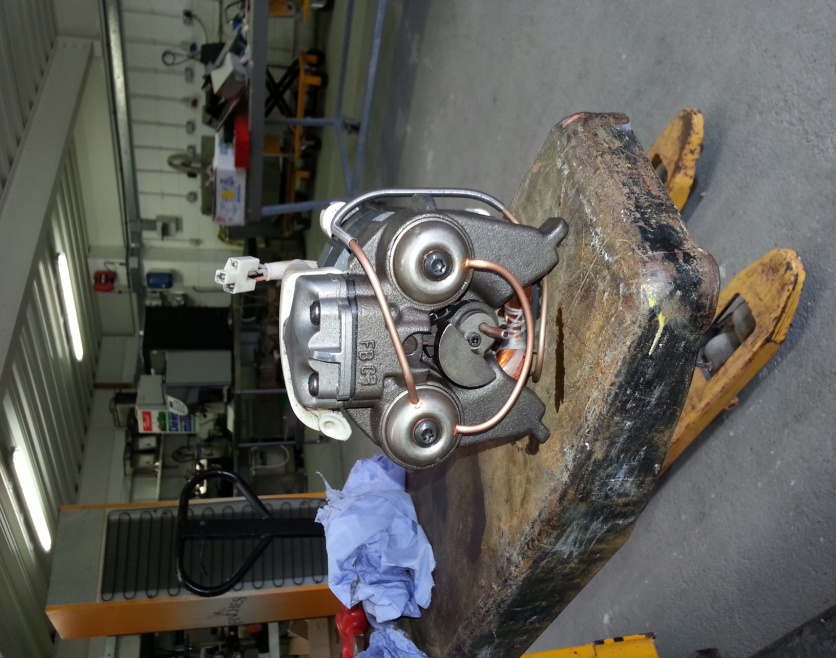 Lieu de travail
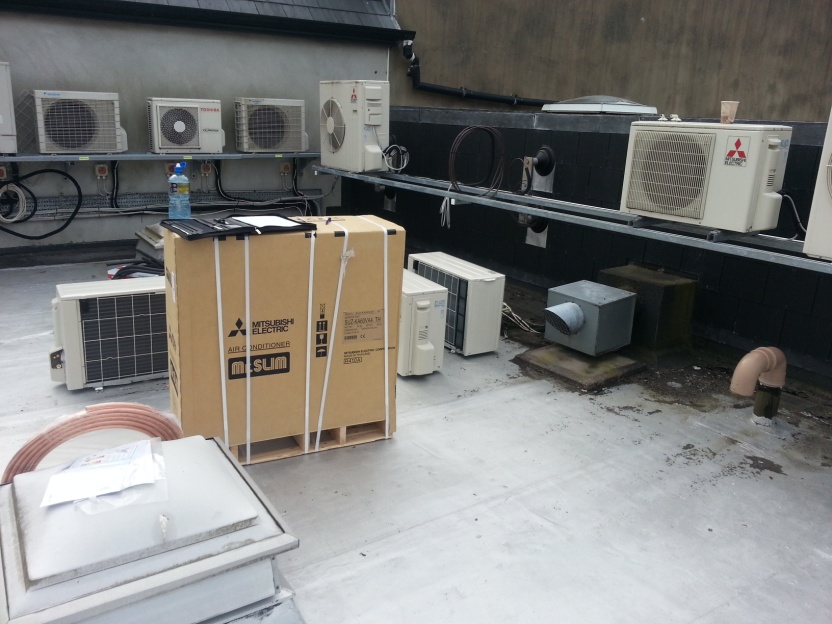 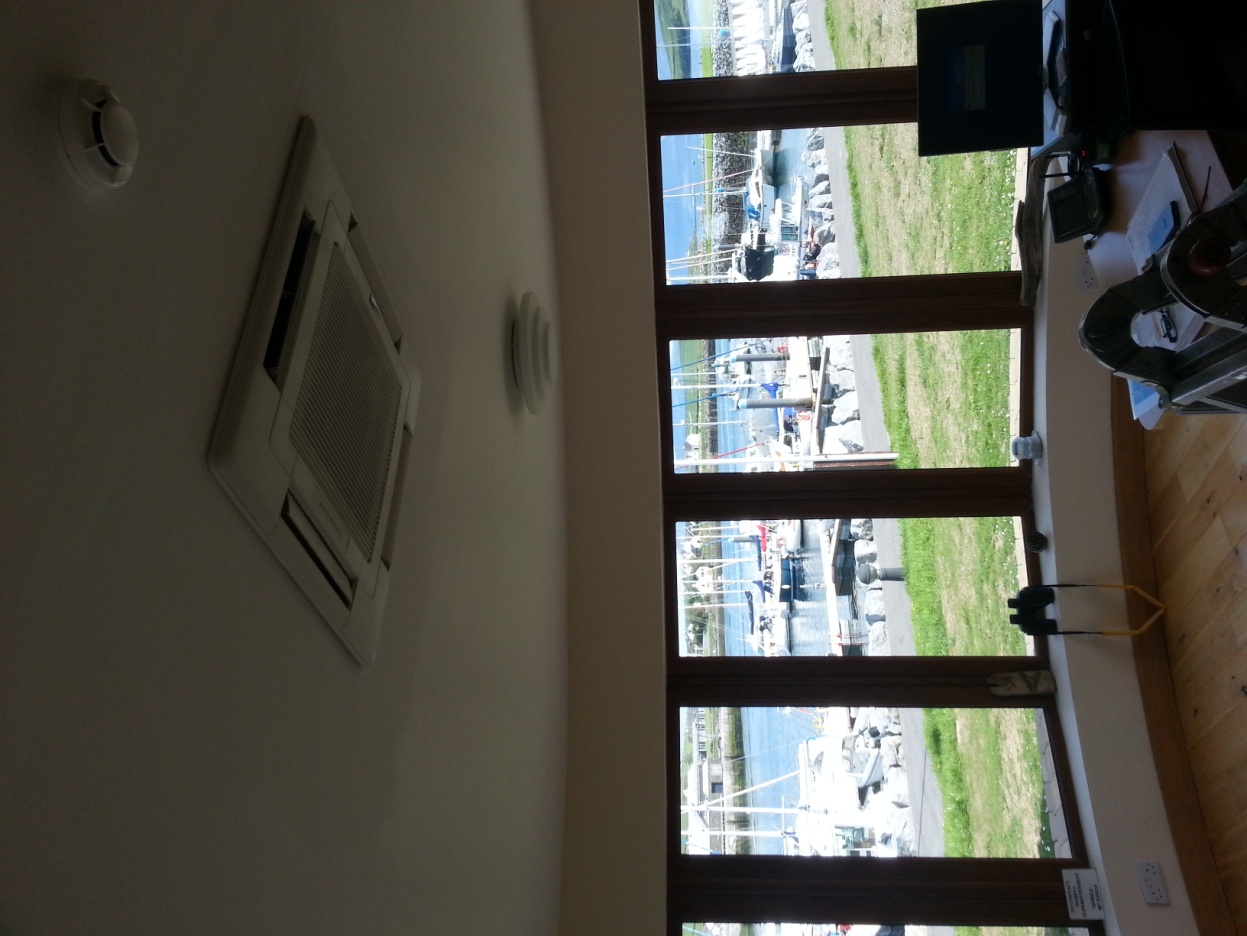 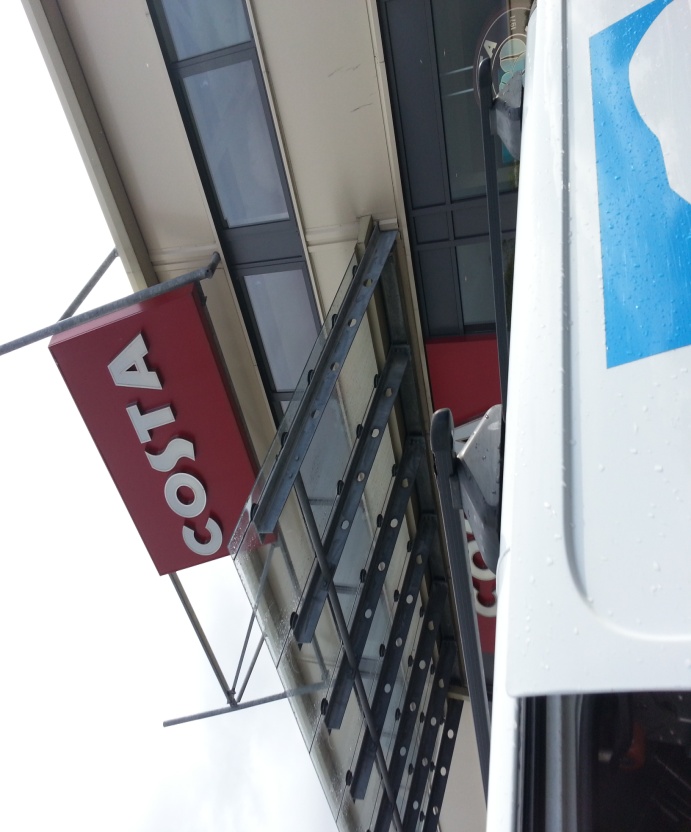 Outil de Travail / Tenu de travail
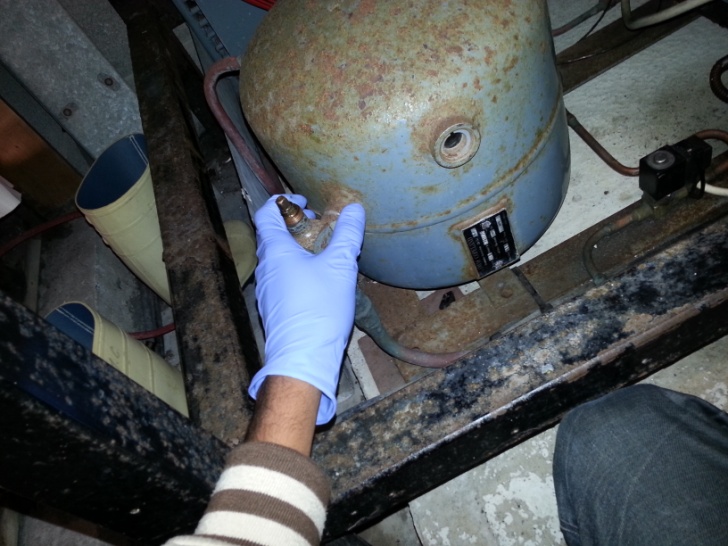 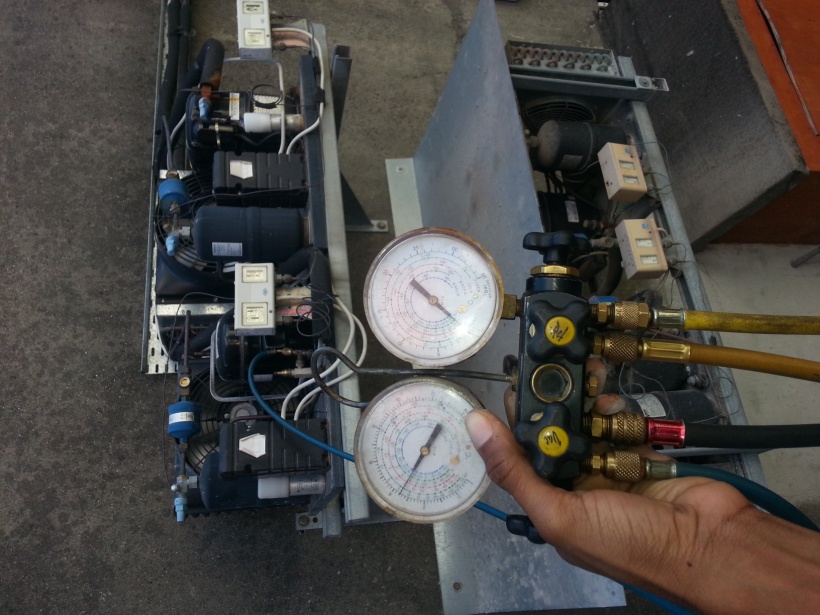 obligatoire
             
	  -Chaussure de sécurité
 
	-Une tenu de travail
Détente du « Week-end »
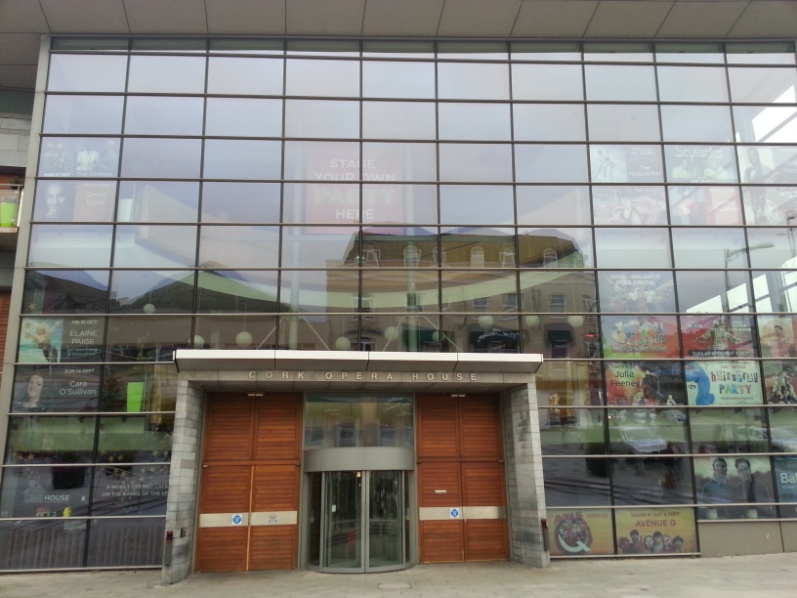 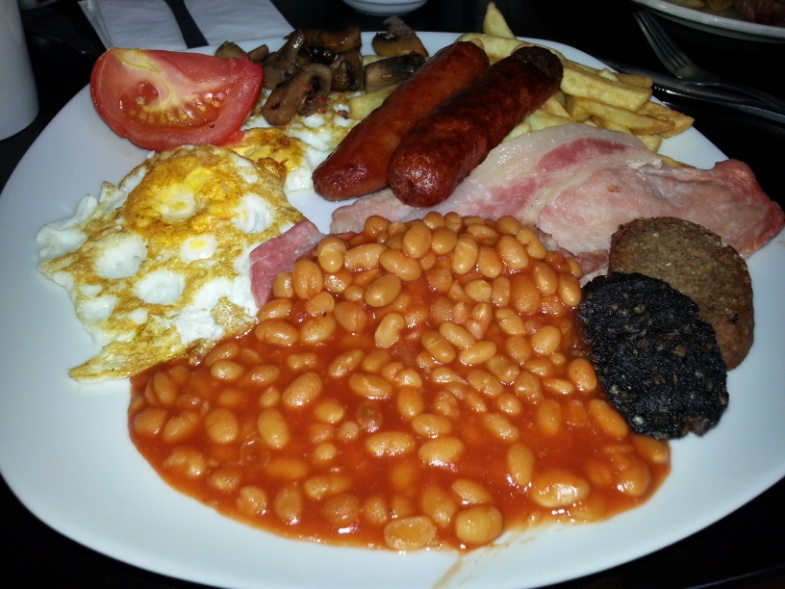 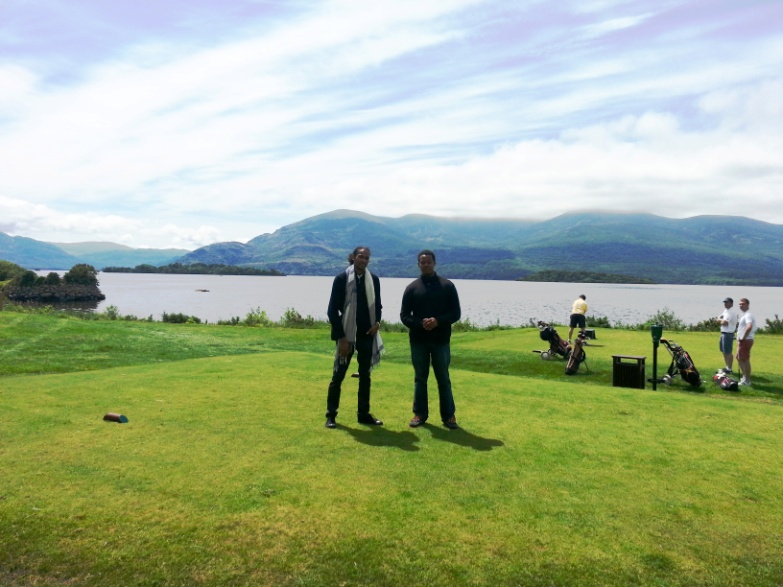 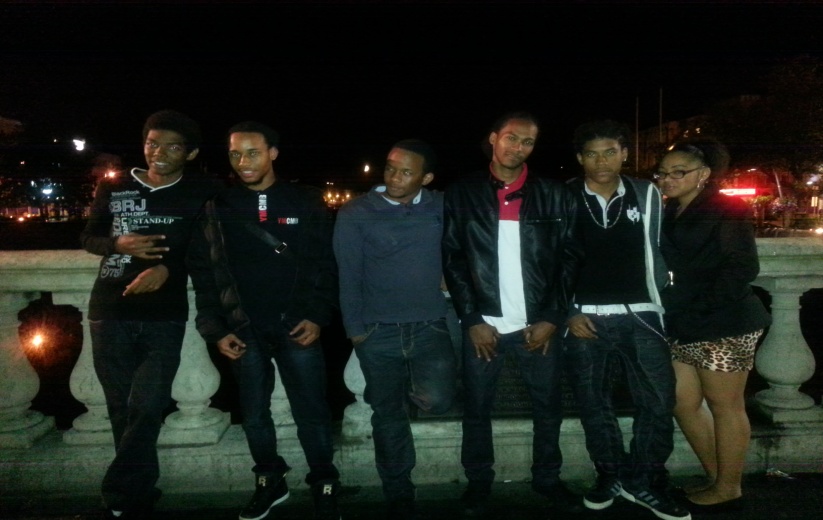